03 – UČEBNICE V CHEMICKÉM VZDĚLÁVÁNÍ – část 1.
Mgr. Veronika Švandová, Ph.D.
Kamenice 5
pavilón A4 - NCBR, místnost 2.14

email: veru@mail.muni.cz 
http://is.muni.cz/www/106381/kontakty.html
1
Osnova 3. tématu
Učebnice v chemickém vzdělávání
Funkce učebnice v procesu vyučování a učení, strukturní prvky učebnice, požadavky na učebnici, učebnice a nové výukové technologie (interaktivní učebnice), doplňující literatura pro učitele a žáka.
Praktická část: Tvorba pracovního listu, výukového textu, didaktického testu, hodnocení učebnic, výukových textů a dalších materiálů.
2
Učebnice a její funkce
Podle Průchy2 je učebnice:
kurikulární projekt,
zdroj obsahu vzdělávání pro žáky,
didaktický prostředek pro učitele.
Funkce učebnice3:
funkce didaktické:
funkce informativní (zprostředkování informací o učivu)
funkce formativní (aby se osvojené vědomosti a dovednosti staly vnitřními hodnotami žáků)
funkce metodologické (aby si žáci osvojili metody poznání)
funkce organizační: funkce plánovací, motivační, řídící proces výuky, kontrolní a sebekontrolní
3
Strukturní prvky učebnice
Výkladové složky (prezentace učiva)
výkladový text (základní a objasňující text, vzorové úlohy, aplikace učiva v praxi, přehledy poznatků, shrnutí),
doplňující text (motivační text uvozující učivo, rozšiřující poznatky, historické poznámky, ilustrační příklady, doplňující přílohy apod.),
vysvětlující text (vysvětlení původu cizích slov, poznámky pod čarou, texty pod obrázky)
Obrazový materiál
navazující na věcný obsah výkladových složek (např. schematické kresby, chemické rovnice, náčrtky aparatur, vyobrazení experimentů, grafické modely a grafy funkčních závislostí atd.)
doplňující ilustrace volně navazující na výkladové složky (např. motivační fotografie a kresby, historická vyobrazení, portréty významných vědců apod.),
grafické symboly usnadňující orientaci ve struktuře učebního textu (např. piktogramy).
Nevýkladové složky (řídící vyučování a učení)
procesuální aparát (např. otázky a úlohy, odpovědi a řešení, návody k žákovským činnostem),
orientační aparát (např. nadpisy, odkazy na předchozí text, vyobrazení nebo literaturu, marginálie – hesla na okraji textu, rejstřík, obsah)
4
Požadavky na učebnice
odborné (souhlas učiva s poznatky dané vědní disciplíny)
didaktické (soulad s kurikulem, správný výběr poznatků)
metodické (volba adekvátních prostředků výkladu učiva)
logické (ucelená struktura poznatků a rozčlenění učiva)
psychologické (přiměřenost učiva věkovému stupni žáků)
lingvistické (jazyková správnost a stylistická úroveň)
estetické (vhodné výtvarné a typografické ztvárnění učebnice)
hygienické (přiměřený objem a hmotnost učebnice, kvalita papíru)
5
Kritéria výběru učebnice
didaktické zpracování
prezentace učiva ve verbální, obrazové, popř. kombinované podobě
řízení vyučování (např. určováním posloupnosti a proporcí učiva)
organizaci práce s učebnicí (např. pomocí pokynů k činnostem, obsahu, rejstříku apod.)
náročnost učebnice
motivační složky učebnice
řízení učení žáka (např. pomocí otázek a úkolů)
6
obsah učiva, jeho aktuálnost nebo zastaralost
logicko-strukturální uspořádání
grafická a typografická úroveň
jazyk, styl a terminologická správnost textu
kvantitativní kritéria (formát, rozsah, cena)
výukové materiály rozšiřující učebnici
metodická příručka pro učitele
schvalovací doložka
Sikorová8:
schvalovací doložka
dostupnost informací o učebnicích
finanční situace
na základě dohody s kolegy
učebnice byla již zavedena
vlastní volba
7
Schvalovací doložka
základní x střední školy
měla by být zárukou, že učebnice:
respektuje Ústavu ČR a právní předpisy platné na území ČR
je v souladu s příslušným rámcovým vzdělávacím programem
je zpracována na dostatečné odborné úrovni a ve shodě s efektivními didaktickými postupy vhodnými pro věk žáků
po jazykové a grafické stránce odpovídá věku žáků a specifikám daného vzdělávacího oboru nebo průřezového tématu
8
Tvorba učebního textu
definování obsahu a rozsahu učebního textu
studium literatury
promyslete, pro koho je text určen, jaké jsou jejich vstupní vědomosti a dovednosti
formulujte  vzdělávací (didaktické) cíle (v jednoznačné a kontrolovatelné podobě)
zpracujte osnovu celého textu (témata a podtémata)
vytvořte samotný učební text
9
Stanovení vzdělávacích cílů
RVP ZV:
SMĚSI 
Očekávané výstupy 
žák 
rozlišuje směsi a chemické látky
vypočítá složení roztoků, připraví prakticky roztok daného složení
vysvětlí základní faktory ovlivňující rozpouštění pevných látek
navrhne postupy a prakticky provede oddělování složek směsí o známém složení; uvede příklady oddělování složek v praxi
rozliší různé druhy vody a uvede příklady jejich výskytu a použití
uvede příklady znečišťování vody a vzduchu v pracovním prostředí a domácnosti, navrhne nejvhodnější preventivní opatření a způsoby likvidace znečištění
ŠVP:
SMĚSI 
Očekávané výstupy 
žák
Jaroška
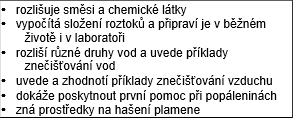 Fraus
rozlišuje směsi a chemické látky.
navrhne postupy a prakticky provede oddělování složek směsí o známém složení; uvede příklady oddělování složek v praxi.
rozliší různé druhy vody a uvede příklady jejich výskytu a použití
uvede příklady znečišťování vody a vzduchu v pracovním prostředí
a domácnosti, navrhne nejvhodnější preventivní opatření
a způsoby likvidace znečištění.
10
Kognitivní (vědomosti a dovednosti s nimi)
žák by měl umět definovat, doplnit…
11
Afektivní (pozornost, postoje, názory, pocity, hodnoty)
např. naslouchat, reagovat, ocenit důležitost, získat povědomí o něčem, vnímat hodnotu
Psychomotorické (činnosti týkající se smyslového vnímání, pohybů a vzájemné koordinace vjemů s pohyby)
plachtit, kreslit, házet, svářet, zacházet s nástrojem, vykonávat činnost podle návodu
Sociální (komunikace)
akceptovat návrhy na spolupráci, činit návrhy na spolupráci
12
ad 6. tvorba samotného učebního textu
promyslete výtvarné a typografické ztvárnění výkladových a nevýkladových složek textu, dbejte na jednotlivý styl daných prvků v celém textu
zestručněte odborný text, vynechte odborné detaily
vysvětlete abstraktní pojmy, nejlépe na příkladech z žákova okolí
u každého oddílu promyslete, který text bude výkladový a který doplňující
neustále aktivizujte uživatele
v nejvyšší míře využívejte dosavadních vědomostí a dovedností (zkušeností) žáků
navrhněte obrazový materiál (obrázky, fotografie, schémata, orientační piktogramy, tabulky a grafy) a multimediální doplňky (audio, video)
13
snažte se do textu zahrnout chemické experimenty, případně aktivity podněcující k experimentování
připravte příklady a cvičení pro osvojování dovedností (včetně řešení)
připravte stručná shrnutí jednotlivých tematických celků, 
navrhněte úkoly pro samostatné práce (včetně řešení – to není nutné vkládat do textu pro žáky)
doporučuje se na konci každého tematického celku uvést pro žáky dostupnou literaturu, kde si lze prohloubit znalosti v případě zájmu o dané téma
uveďte seznam použité literatury, použitých obrázků a jiných multimédií, dodržujte autorský zákon (licence)
u rozsáhlých textů sestavte rejstřík použitých pojmů
nechte text projít odbornou (nejlépe 2 recenzenti) a jazykovou korekturou (alespoň pomocí kontroly pravopisu ve Wordu)
14
Výsledky dotazníku
přehled výsledků
Ohodnoťte vaše schopnosti vytvářet následující výukové materiály
 - 1 - daný výukový materiál neumíte vytvářet, 0 - daný materiál umíte vytvářet středně dobře, 1 - daný materiál umíte vytvářet velmi dobře
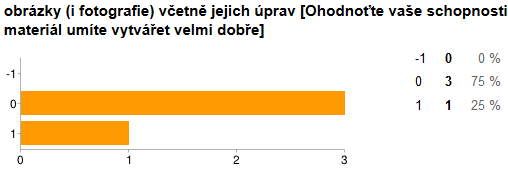 15
Literatura
LEPIL, O. Teorie a praxe tvorby výukových materiálů [online]. Olomouc: Univerzita Palackého v Olomouci, 2010. [cit. 2013-07-30]. ISBN 978-80-244-2489-7. Dostupné z: http://zvyp.upol.cz/publikace/lepil.pdf  
PRŮCHA, Jan. Moderní pedagogika. 5., aktualiz. a dopl. vyd. Praha: Portál, 2013, 483 s. ISBN 9788026204565. 
KALHOUS, Zdeněk a Otto OBST. Školní didaktika. Vyd. 2. Praha: Portál, 2009, 447 s. ISBN 9788073675714.
Bednařík, M.: Problematika informační struktury učebnice fyziky. In: Acta UPOL, Fac RN-Tom 69, Olomouc 1981, s. 225-233.
PRŮCHA, J. Učebnice: teorie a analýzy edukačního média,. Paido, Brno 1998. ISBN 80–85931–49–4.
PODLAHOVÁ, Libuše. Didaktika pro vysokoškolské učitele. Vyd. 1. Praha: Grada, 2012, 154 s. ISBN 9788024742175.
HUVAROVÁ, Marie. Nejpoužívanější středoškolské učebnice chemie na gymnáziích [online]. 2010 [cit. 2014-03-14]. Bakalářská práce. Univerzita Palackého, Přírodovědecká fakulta. Vedoucí práce Marta Klečková. Dostupné z: <http://theses.cz/id/bmn3n5/>.
16
PRIESTLY, W.: Instructional typographies using desktop publishing techniques to produce effective learning and training materials. Australian Journal of Educational Technology, 1991, 7(2), pp. 153–163 [online]. [cit. 2010–03–14] Dostupné z: http://www.ascilite.org.au/ajet/ajet7/priestly.html
SIKOROVÁ, Z. Výběr učebnic na základních a středních školách. Ostrava: Ostravská univerzita, 2004.
Sdělení Ministerstva školství, mládeže a tělovýchovy k postupu a stanoveným podmínkám pro udělování a odnímání schvalovacích doložek učebnicím a učebním textům a k zařazování učebnic a učebních textů do seznamu učebnic[online]. [cit. 2014-03-15]. Dostupné z: http://www.msmt.cz/vzdelavani/schvalovaci-dolozky-k-ucebnicim-cervenec-2009
http://www.msmt.cz/vzdelavani/zakladni-vzdelavani/upraveny-ramcovy-vzdelavaci-program-pro-zakladni-vzdelavani
http://www.jaroska.cz/sites/default/files/osmilete-vseobecne-2012.pdf 
PETTY, Geoffrey. Moderní vyučování. Vyd. 5. Praha: Portál, c2008, 380 s. ISBN 9788073674274. 
http://is.muni.cz/do/1499/el/estud/lf/ps05/mpmp071/edukacni_cile.doc
17